Order of Operations
order of operations :  tells you which operation to perform first.
Order of Operations
First:
Perform operations inside grouping symbols.
Second:
Evaluate powers.
Third:
Whichever comes first
Perform multiplication and division from left to right.
Fourth:
Perform addition and subtraction from left to right.
Whichever comes first
There are no grouping symbols.  Follow step 2.  Evaluate the powers
12 + 32 + 10 ÷ 2
Follow step 3.  Multiply or divide from left to right.
12 + 9 + 10 ÷ 2
Follow step 4.  Add or subtract from left to right.
12 + 9 + 5
26
Evaluate the expression
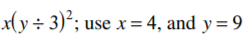